1
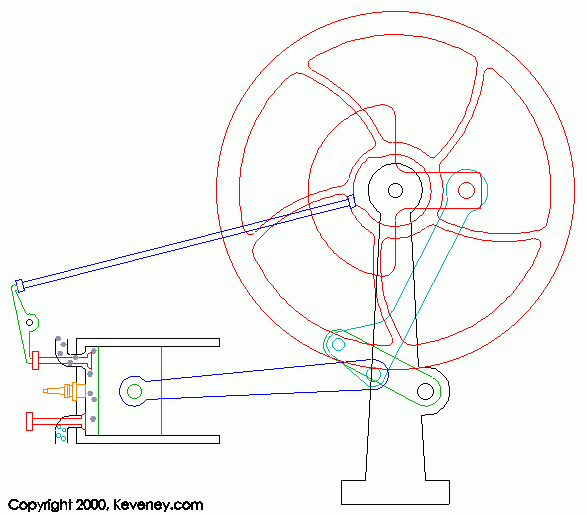 измерение штангенциркулем
и сказка
От перемены мест слагаемых
 сумма изменяется
Автор работы Трофимов Владимир Николаевич
Учитель технологии Остафьевской средней школы 
Подольского района
Московской области
Идентификатор 102 519 539
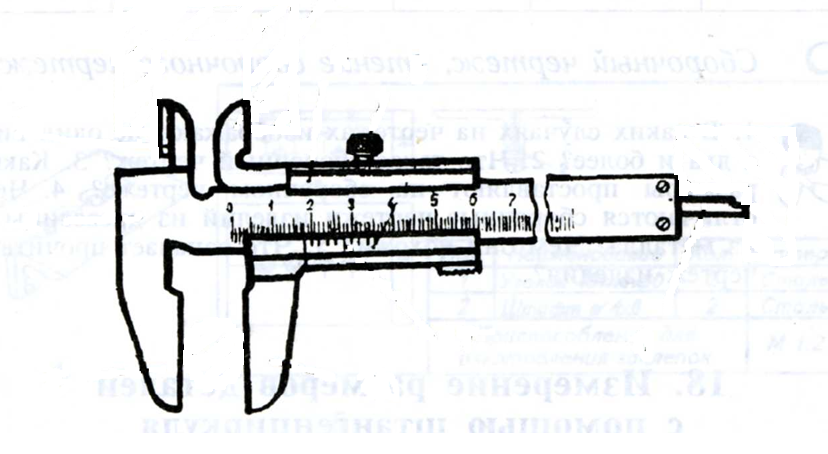 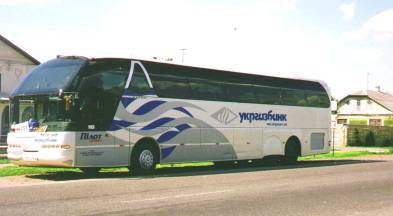 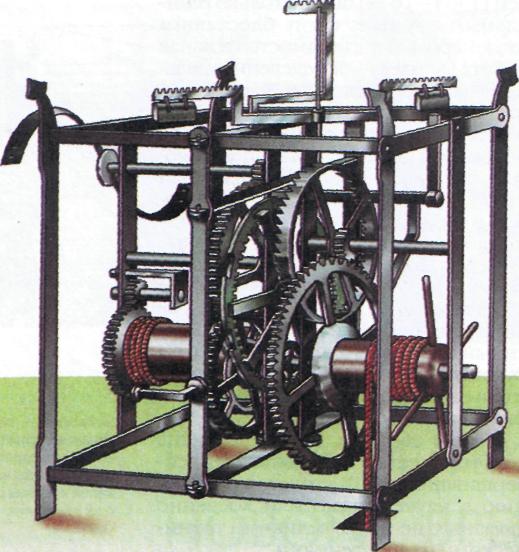 2
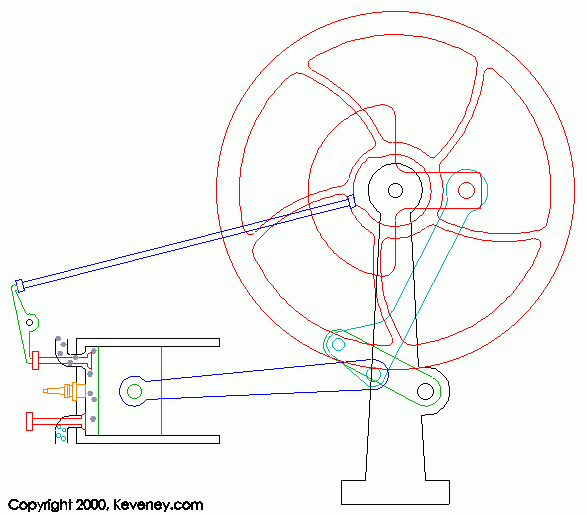 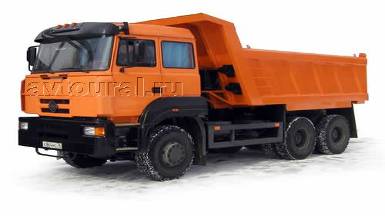 измерение штангенциркулем
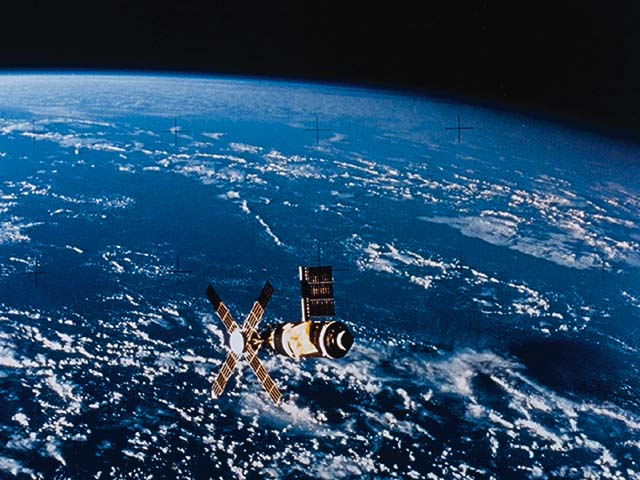 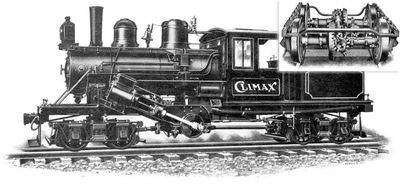 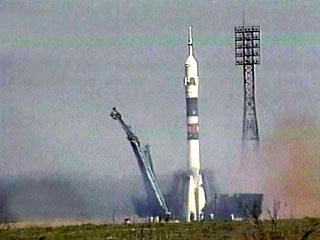 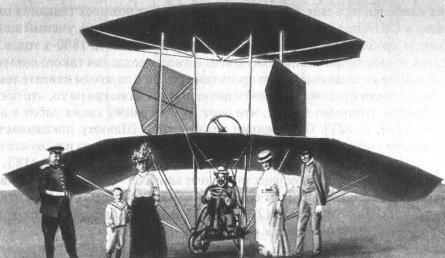 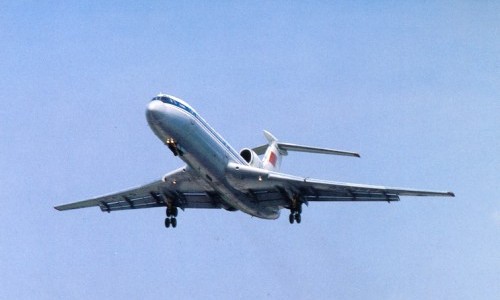 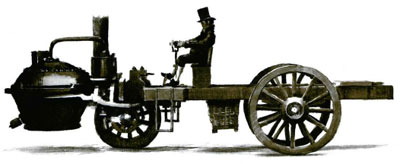 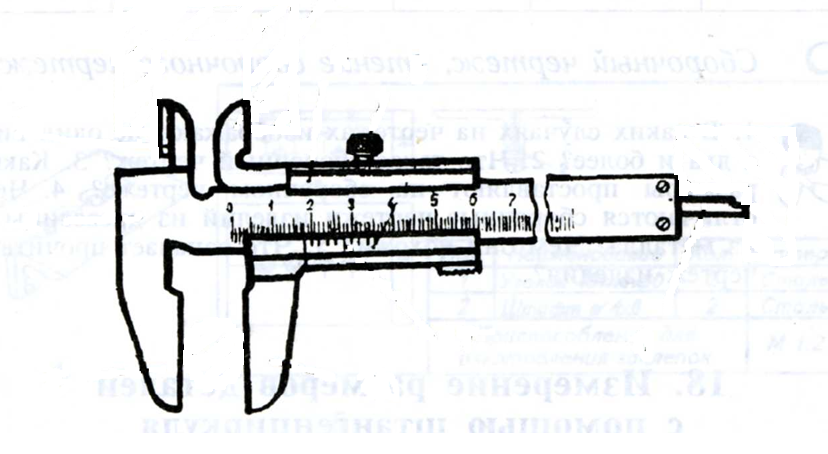 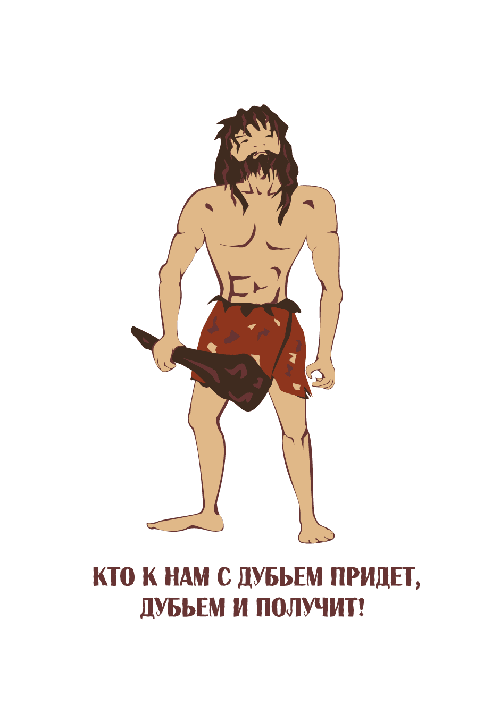 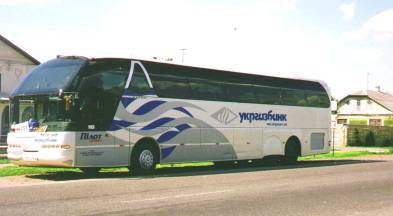 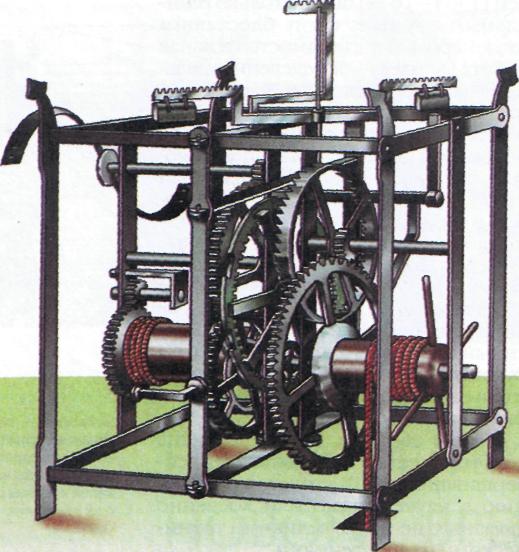 3
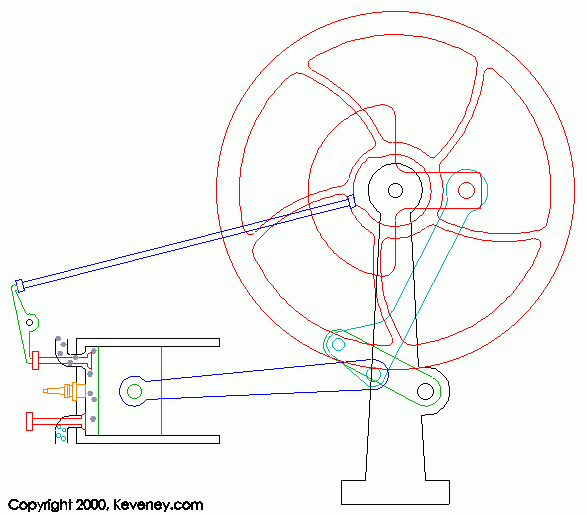 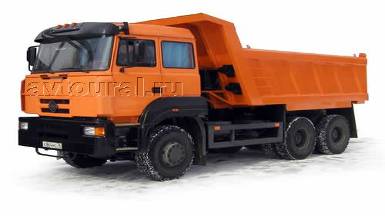 измерение штангенциркулем
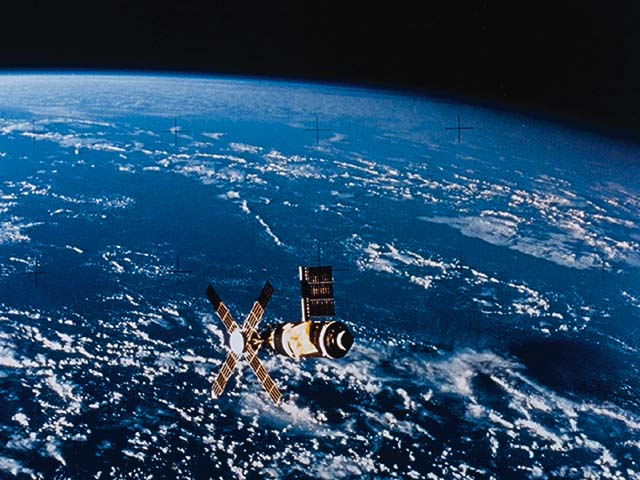 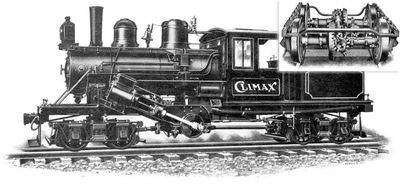 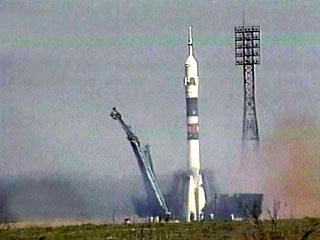 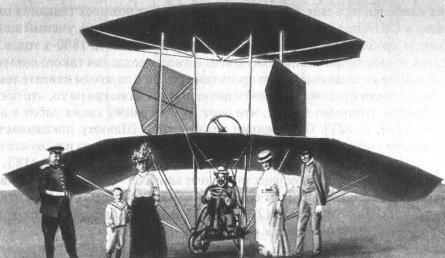 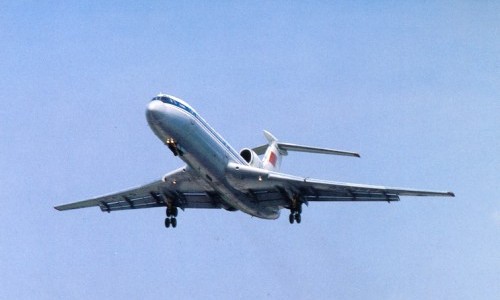 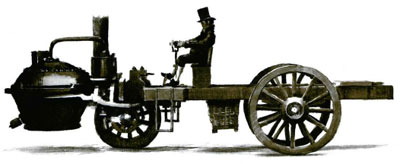 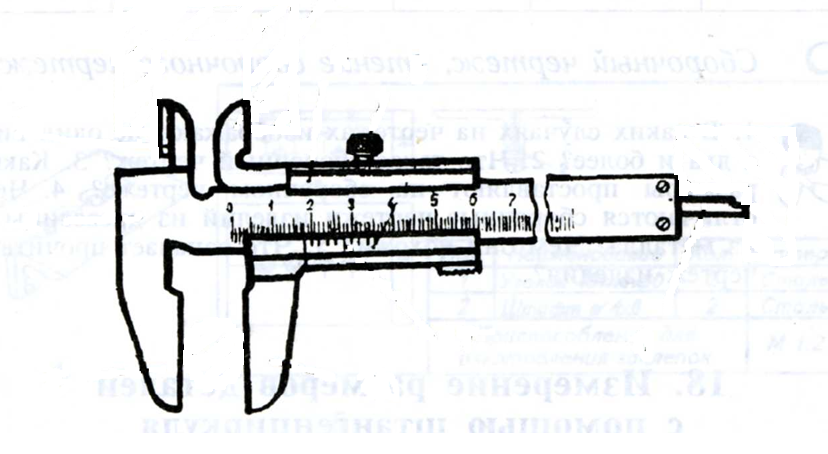 4
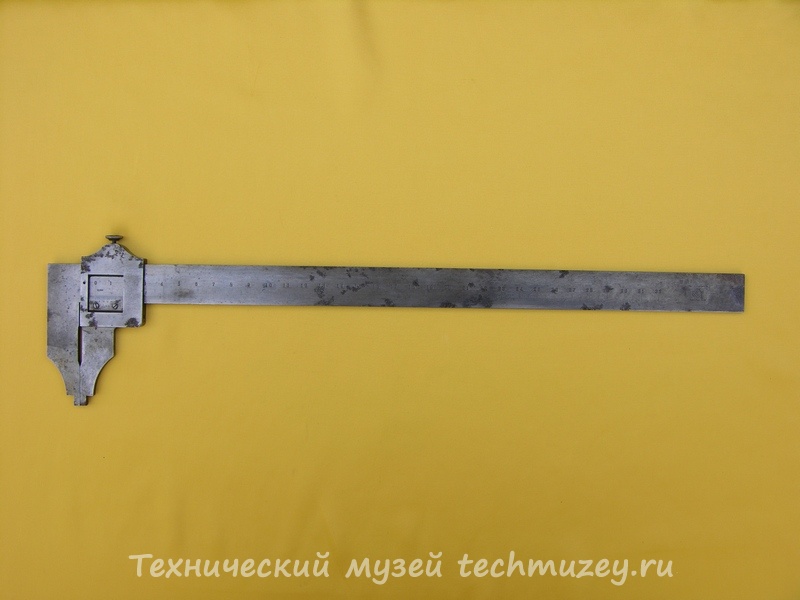 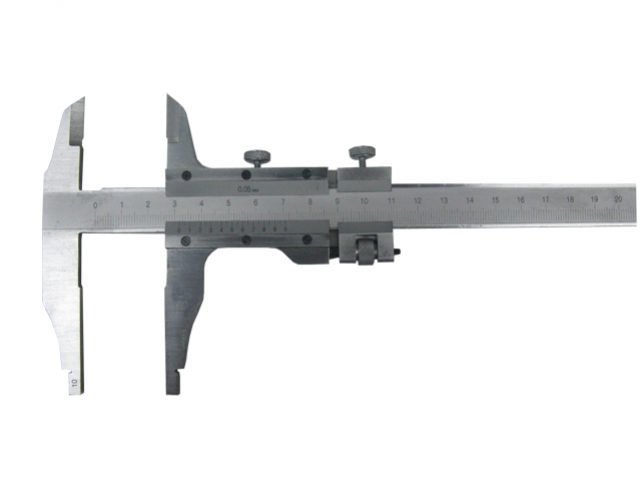 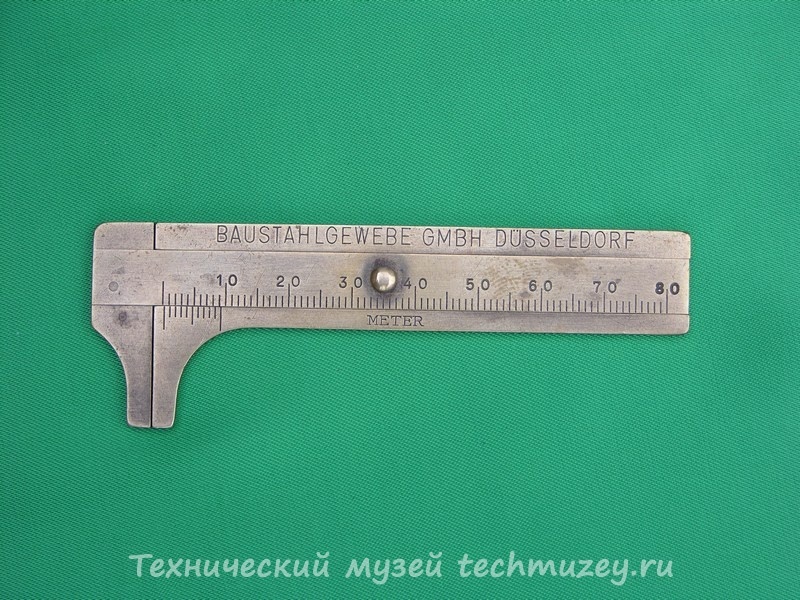 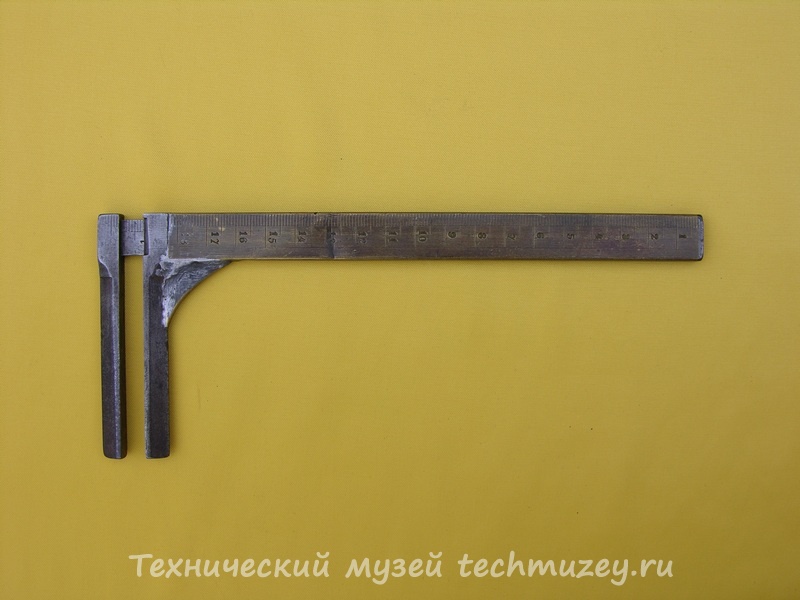 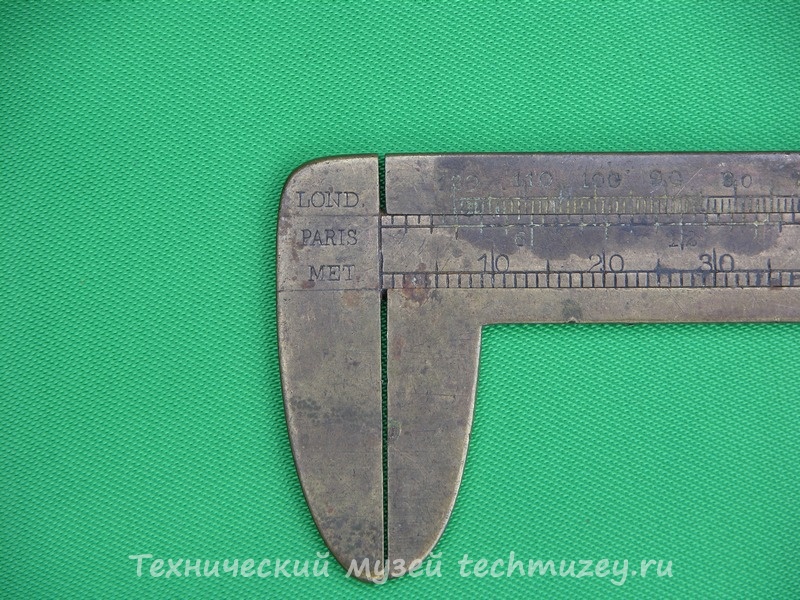 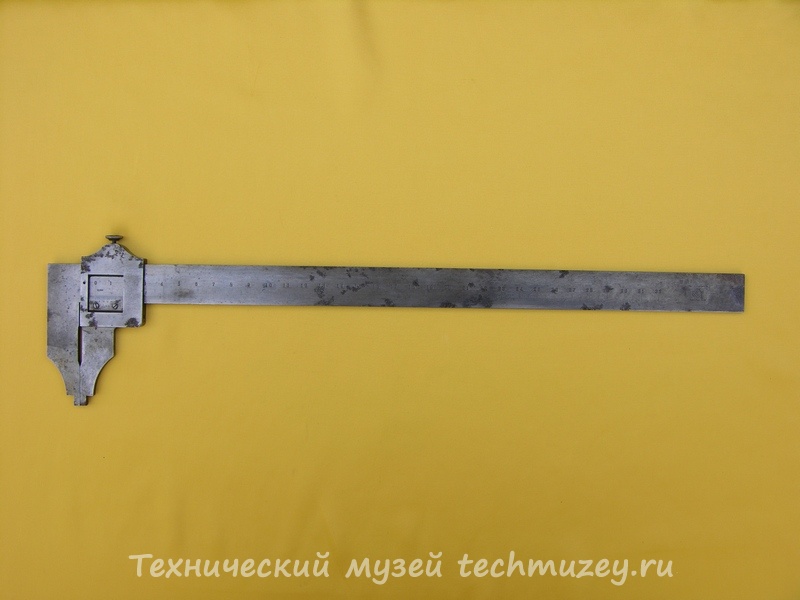 5
Губки внутреннего измерения
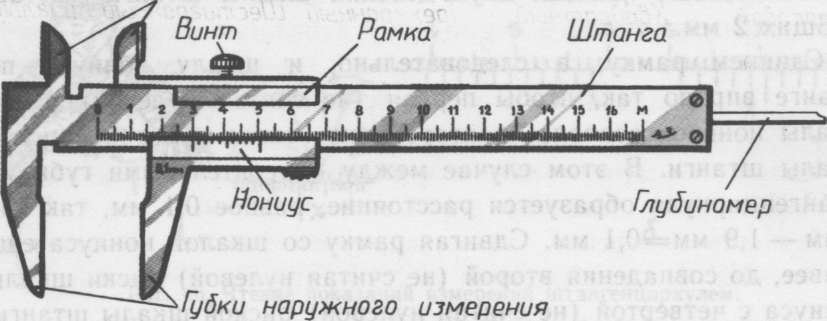 6
Шкала штанги и нониус
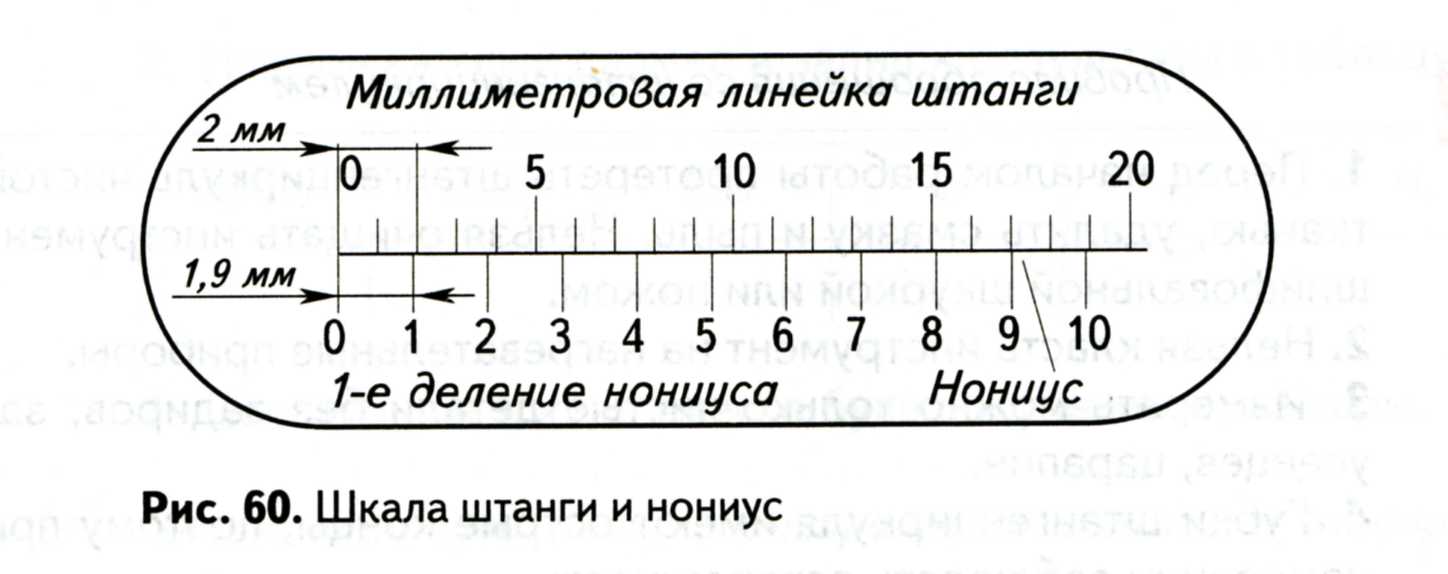 7
При измерении штангенциркулем целое число миллиметров отсчитывают по миллиметровой шкале штанги, а десятые доли миллиметра — по шкале нониуса
Давайте попробуем прочитать показания
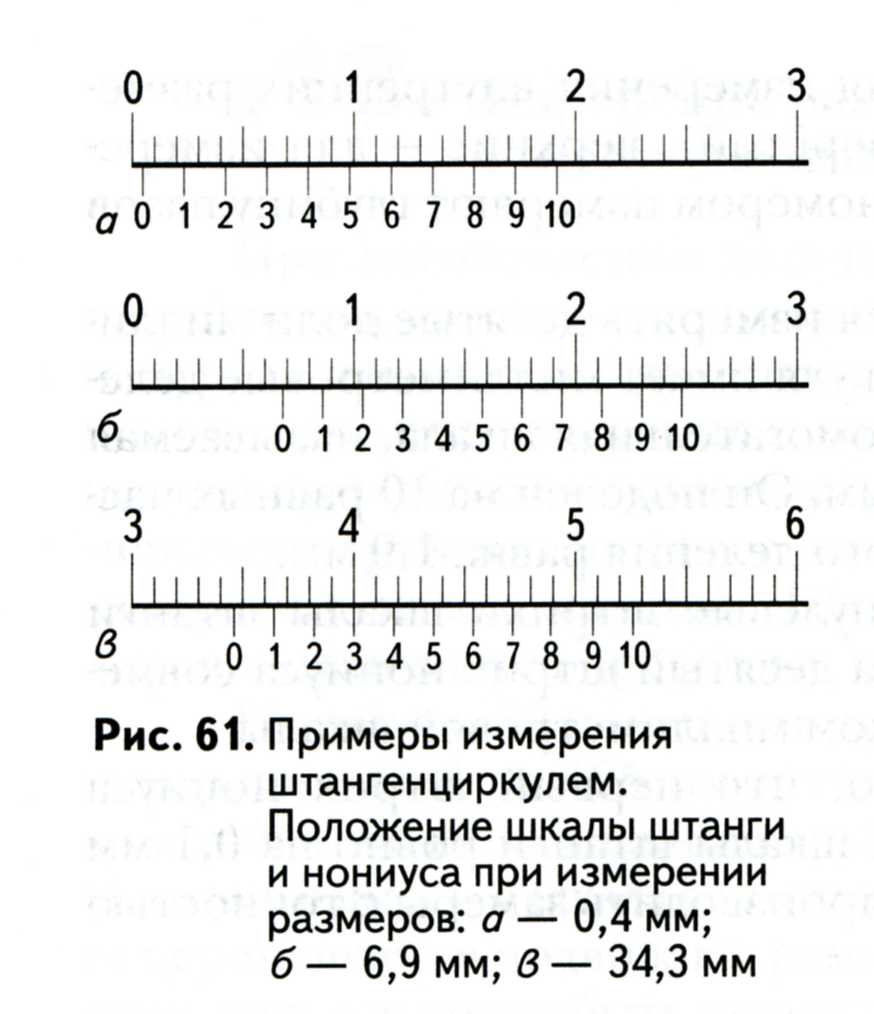 8
При измерении штангенциркулем целое число миллиметров отсчитывают по миллиметровой шкале штанги, а десятые доли миллиметра — по шкале нониуса
Давайте попробуем прочитать показания
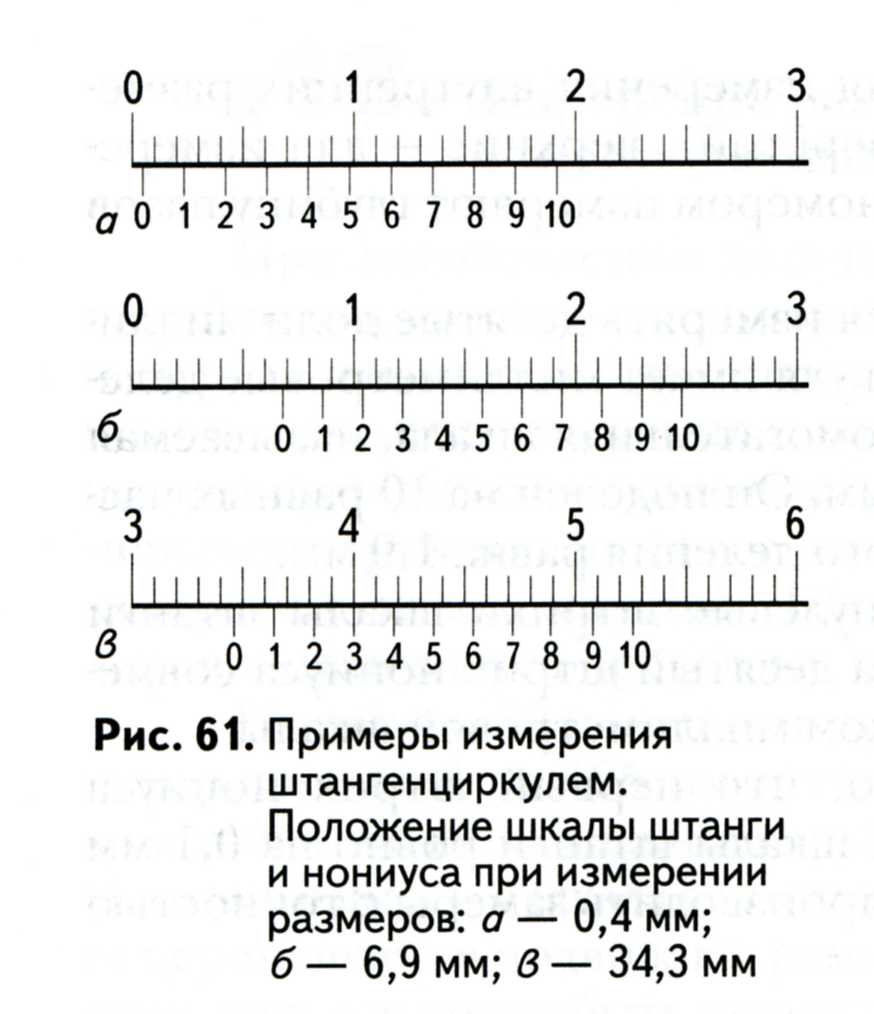 0,4 мм
9
Давайте усложним задачу
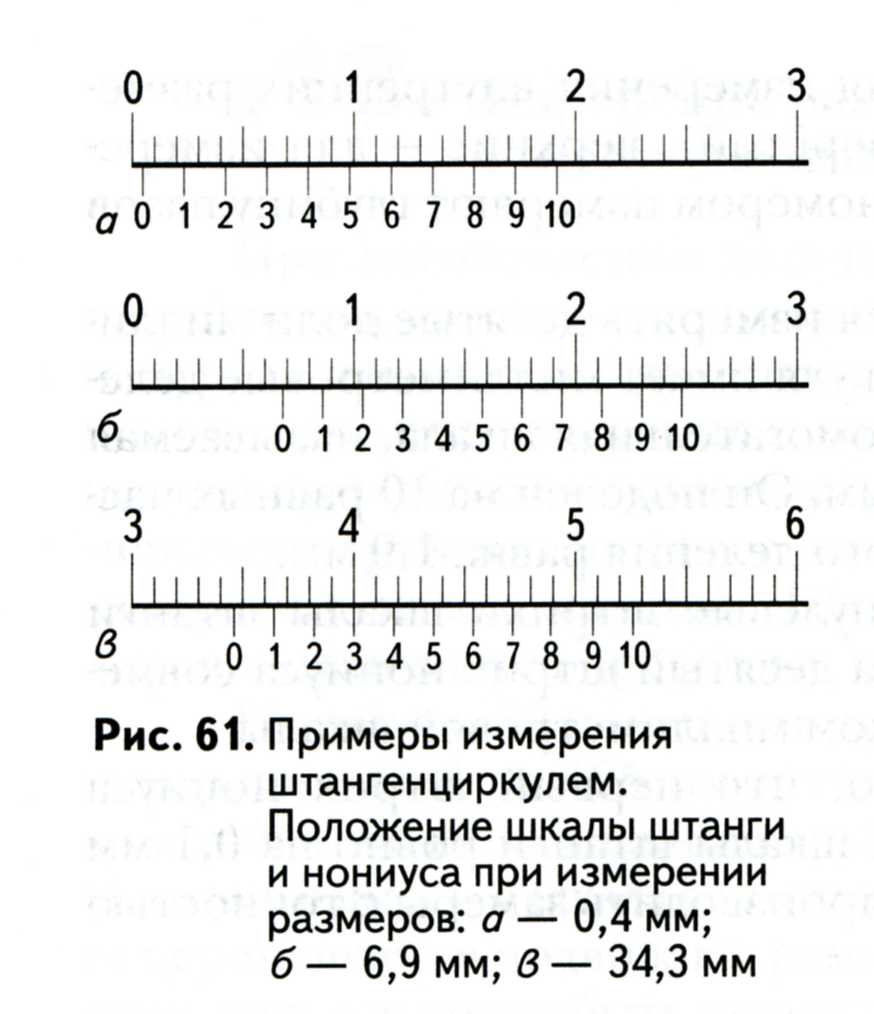 10
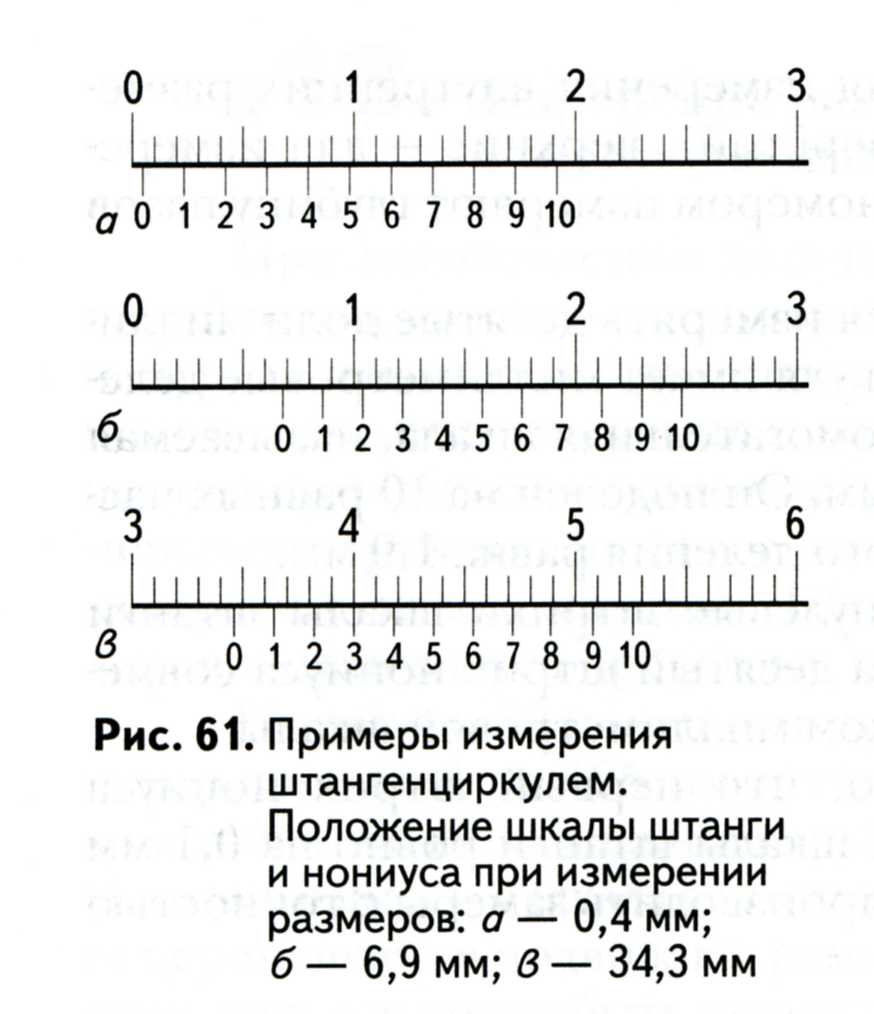 6,9 мм
11
Теперь попробуйте самостоятельно
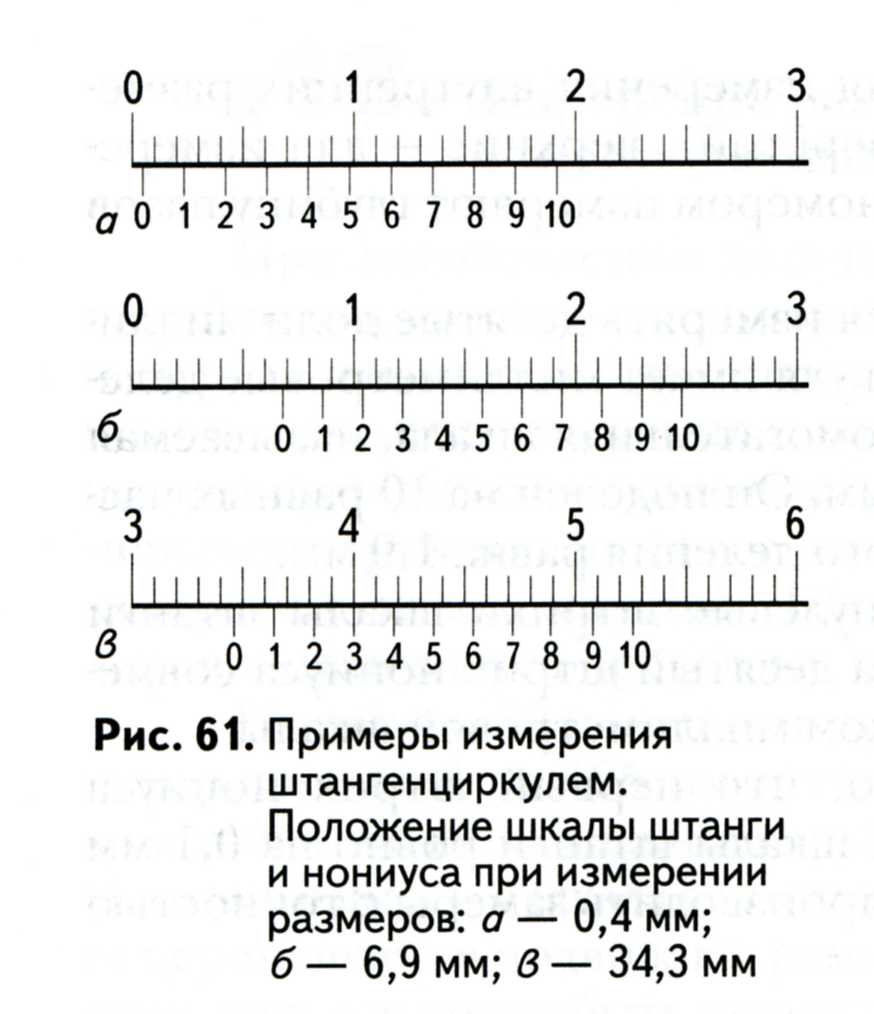 12
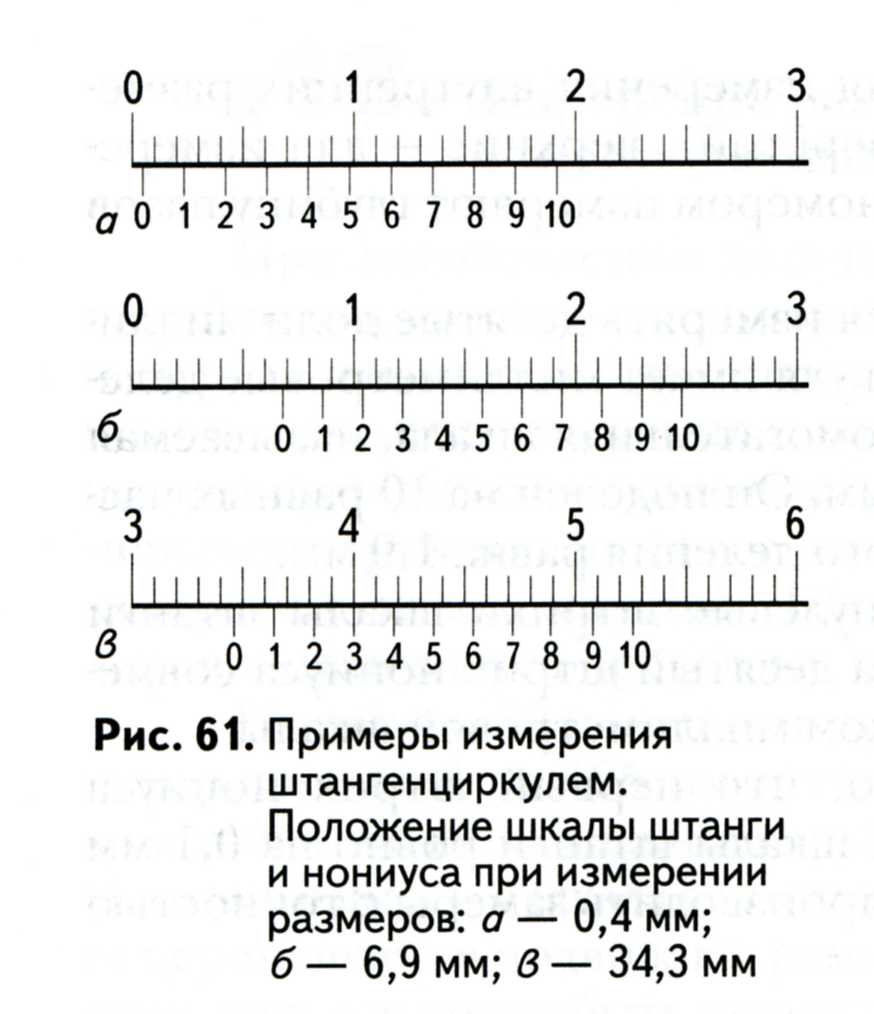 34,3 мм
13
Виды измерения штангенциркулем
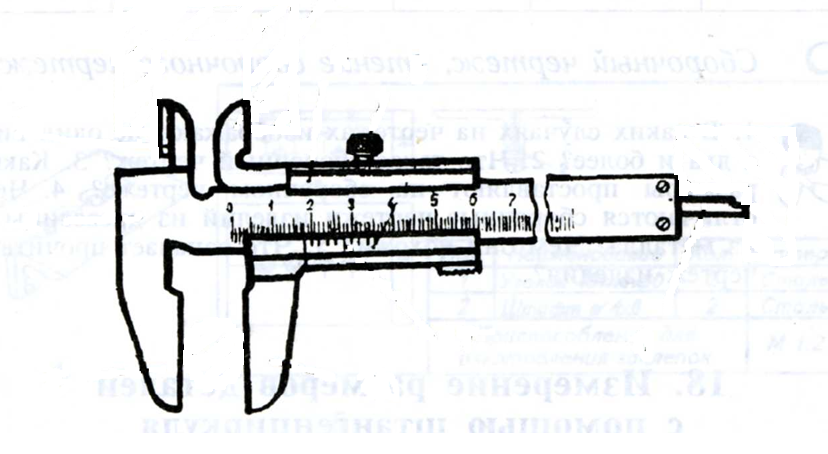 14
Измерение внутреннего диаметра отверстия
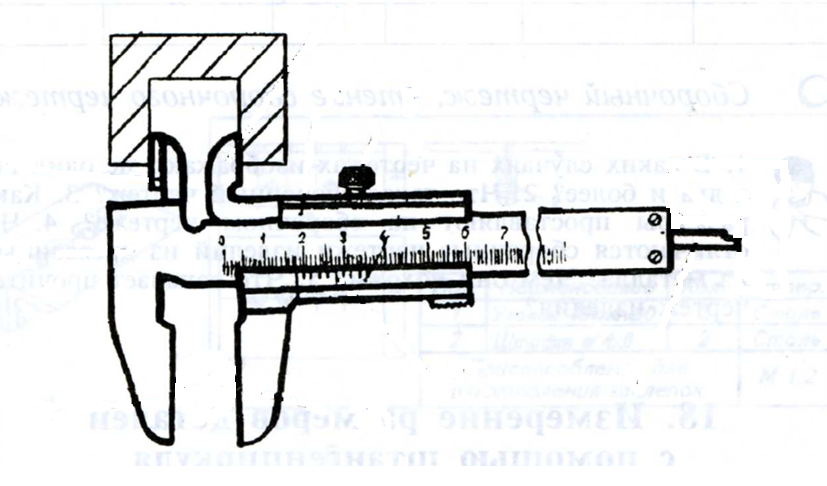 15
Измерение внутреннего диаметра отверстия
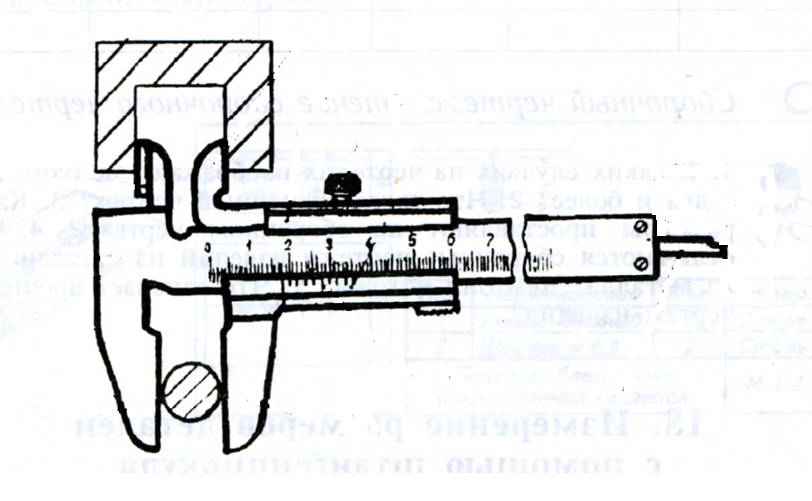 Измерение наружных размеров
16
Измерение внутреннего диаметра отверстия
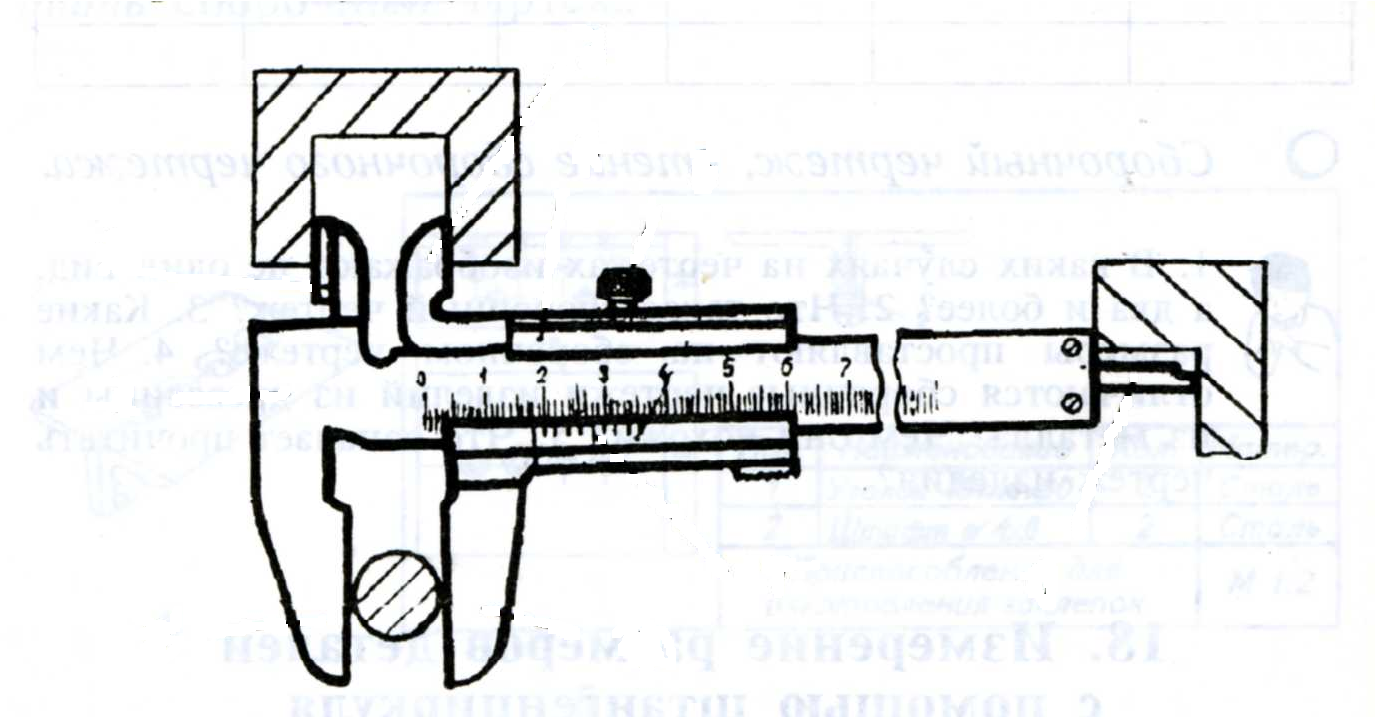 Глубиномером измеряют глубину пазов и отверстий
Измерение наружных размеров
17
Рабочая тетрадь
1. При измерении деталей нельзя сильно зажимать их, так как может возникнуть перекос рамки и показания будут неверными.
2. Нельзя допускать ослабления посадки рамки на штанге — это приводит к перекосу измерительных губок и к ошибкам в измерении.
3. Необходимо регулярно проверять точность показаний штангенциркуля, его исправность.
4. Перед началом работы штангенциркуль протрите чистой мягкой тканью, удаляя смазку и пыль (тщательно очищают измерительные поверхности губок).
5. Измерения выполняйте только чистыми сухими руками.
6. Измеряемые детали должны быть чистыми, сухими, без задиров и заусенцев.
7. Нельзя зачищать измерительный инструмент шлифовальной шкуркой или напильником.
18
Практическая работа
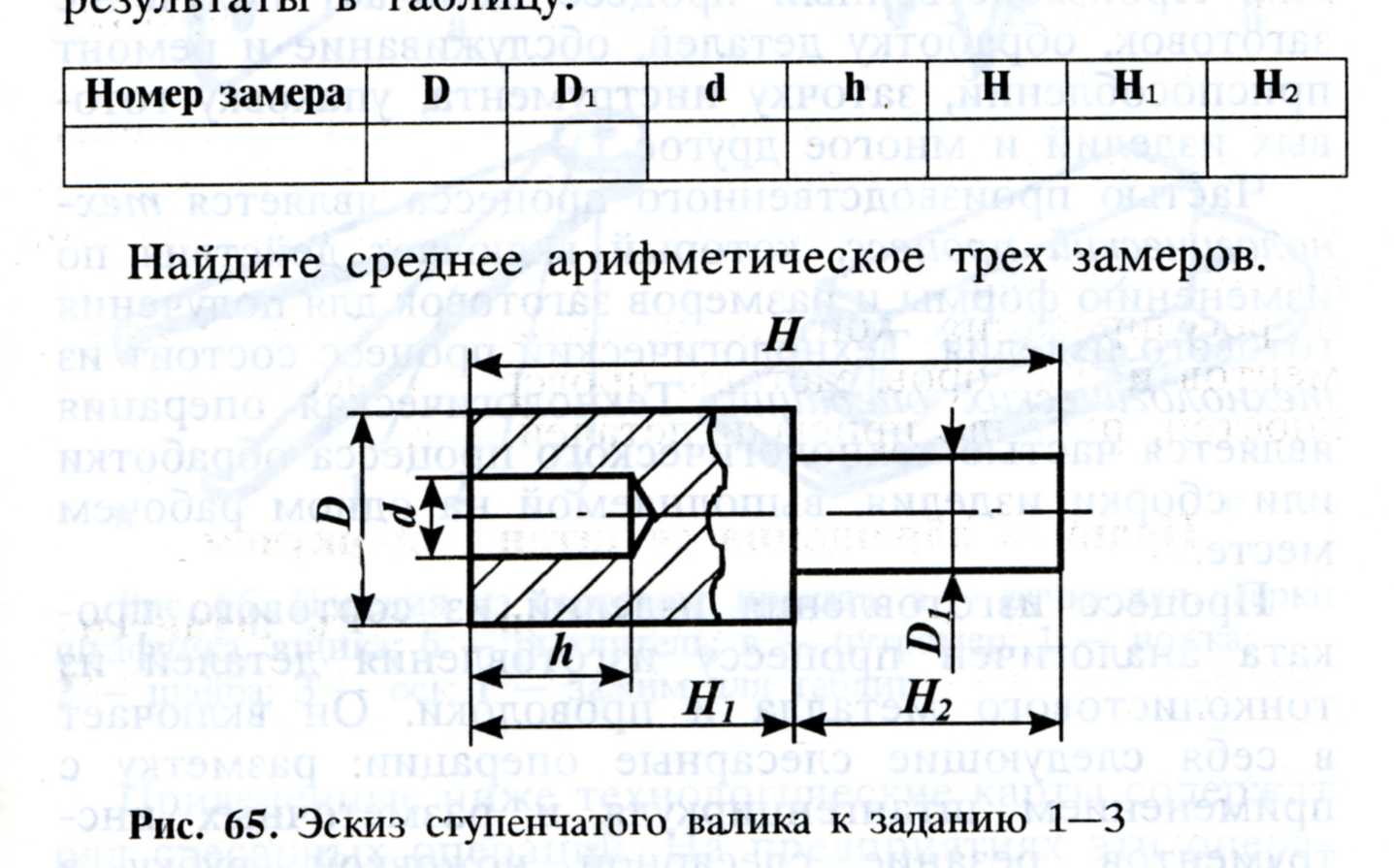 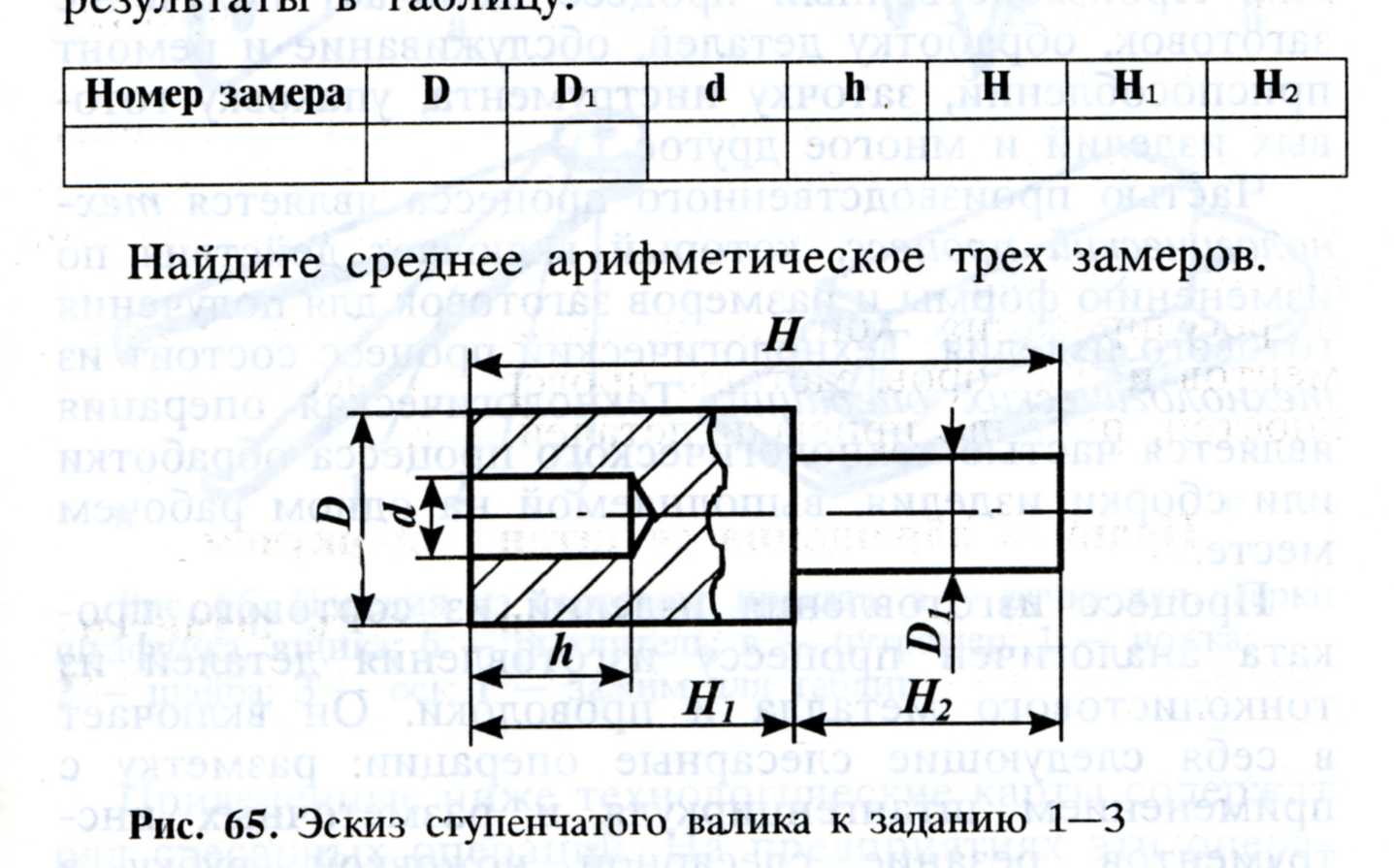 19
Опорные понятия 
Штангенциркуль, штанга, подвижная рамка, глубиномер, нониус
20
Опорные понятия 
Штангенциркуль, штанга, подвижная рамка, глубиномер, нониус
Вопросы для самопроверки.
Из каких основных частей состоит штангенциркуль? 
2. Сколько измерительных шкал имеет штангенциркуль? 
3. Какие измерения можно выполнять с помощью штангенциркуля? 
4. Во сколько раз точность измерения штангенциркулем выше точности измерения линейкой? 
5. Перечислите правила обращения со штангенциркулем. 
6. Как по штангенциркулю производят отсчет целых и десятых долей миллиметра? 
7. Какая особенность нониуса позволяет проводить измерения с точностью до 0,1 мм?
21
Заканчивается урок.
Мы с вами узнали очень многое о  измерительных инструментах, о точности измерений, а главное, мы с вами увидели, что даже к «мелочам» необходимо относиться вдумчиво и серьёзно
22
А если это так ?
Вы всё поняли ?
Вы всё видели ?
Вы уже многое знаете ?!
Попробуйте увидеть ошибки или неточности в моих рассуждениях
23
А если это так ?
Вы всё поняли ?
Вы всё видели ?
Вы уже многое знаете ?!
Попытайтесь опровергнуть эту сказку
24
От перемены мест слагаемых
сумма изменяется
Рисуем прямоугольный треугольник, копируем и ставим копию рядом
25
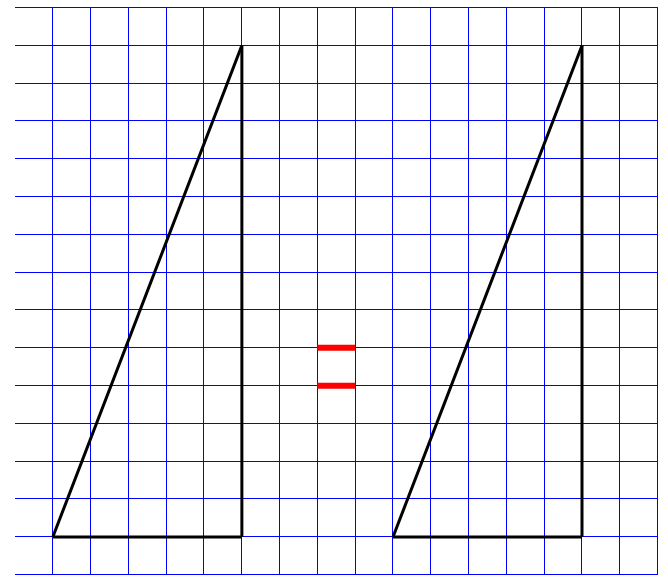 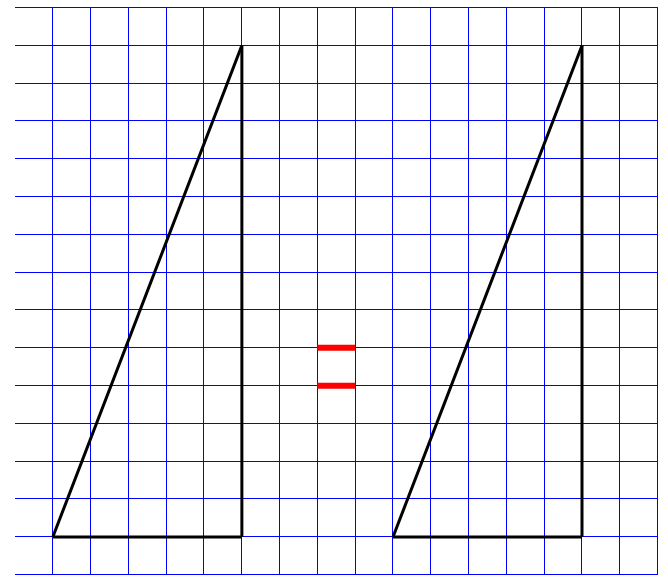 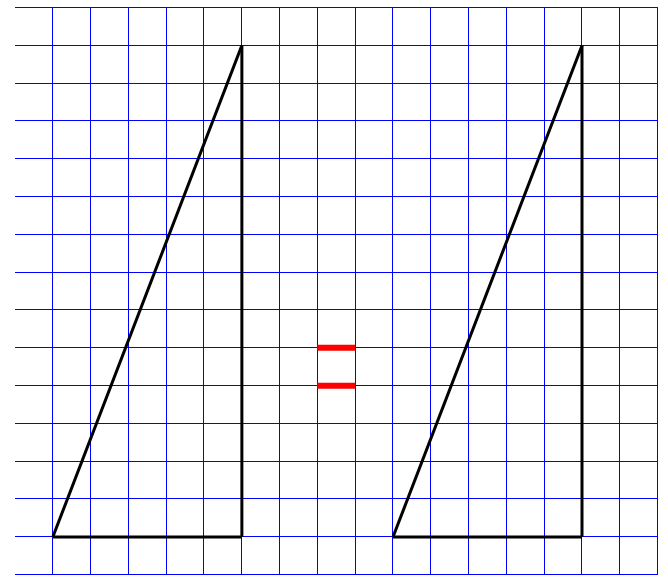 Два подобных треугольника и так как это копии их площади равны. Вы с этим согласны?
26
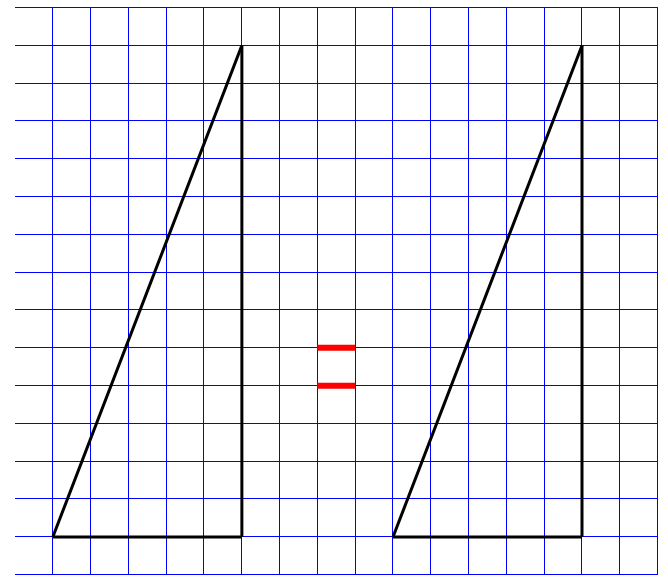 Один треугольник разрезаем на кусочки. Площадь треугольника равна сумме площадей фигур его составляющих. Вы с этим согласны?
27
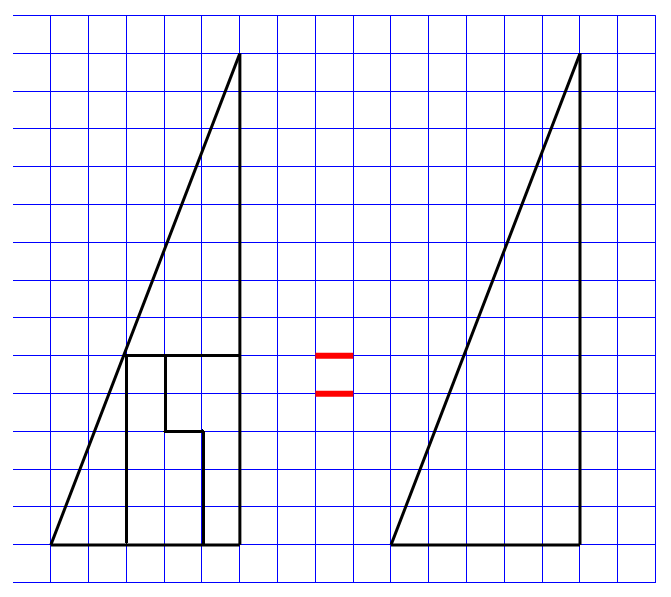 Моя задача доказать, что «от перемены мест слагаемых сумма изменяется».
28
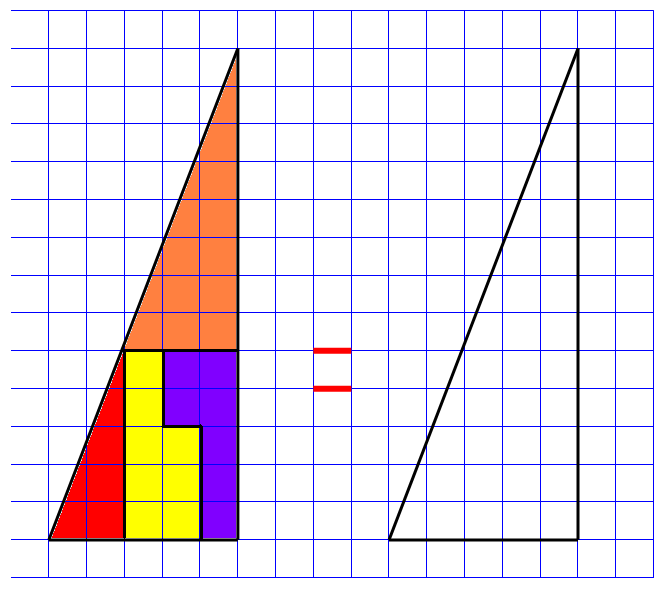 Раз
29
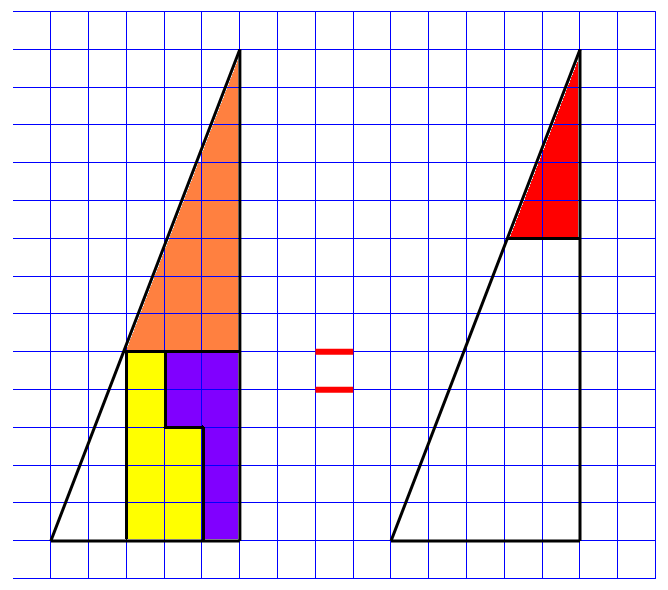 Два
30
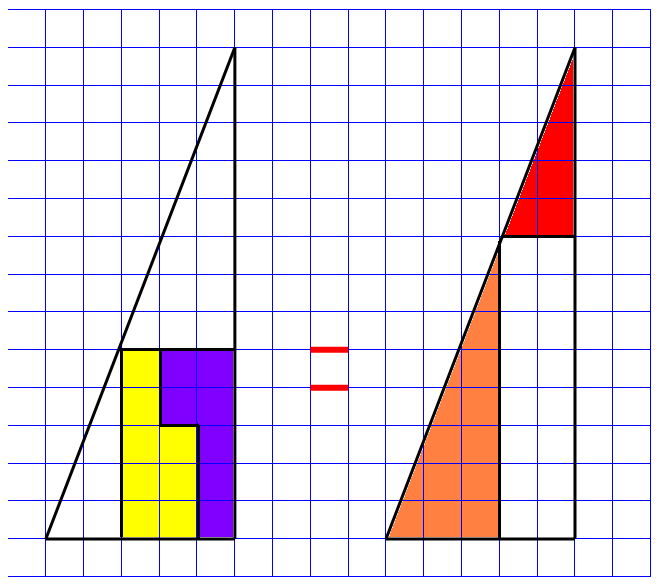 Три
31
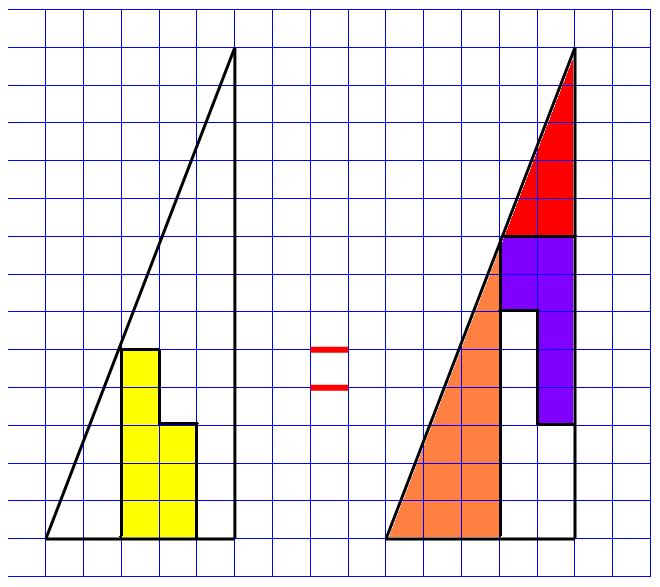 Появилась дырочка
Значит сумма изменилась !?
Четыре
32
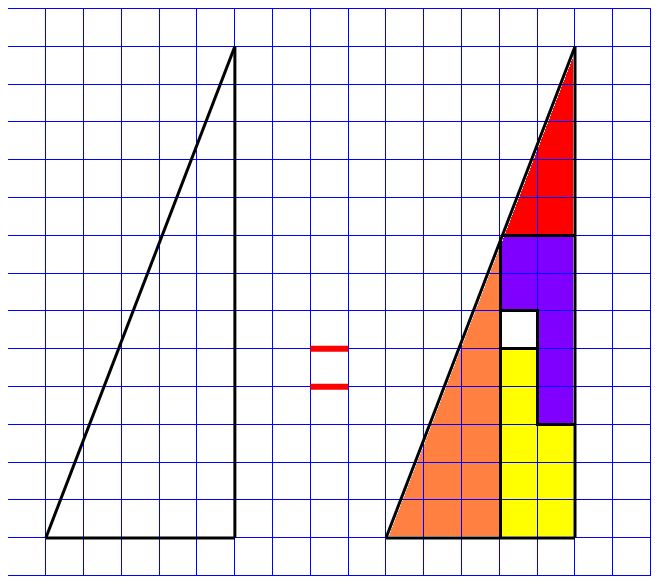 Попробуем переставить все фигуры обратно
Раз
33
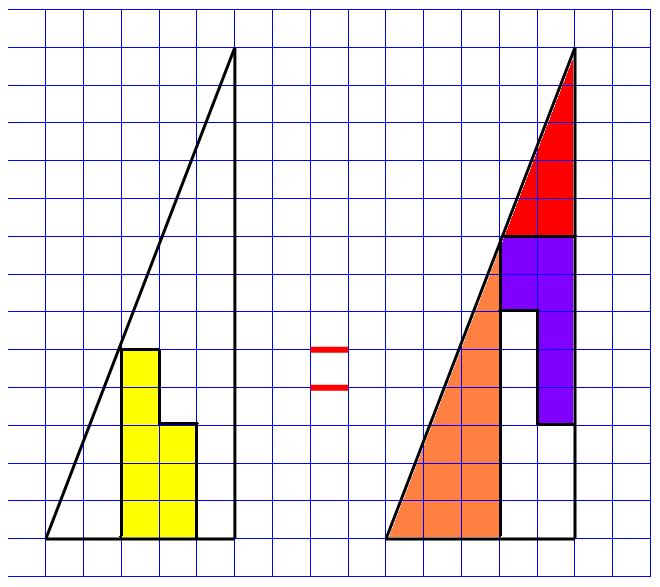 Два
34
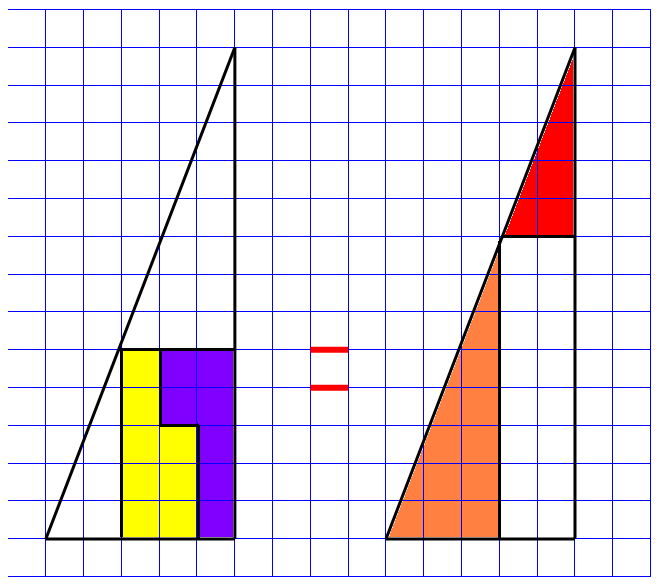 Три
35
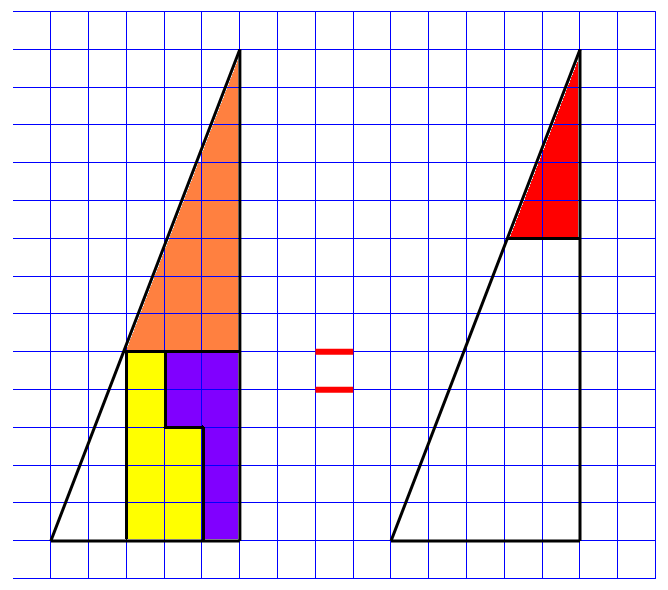 Четыре
Что и требовалось 
доказать. От перемены мест слагаемых, сумма изменяется.
36
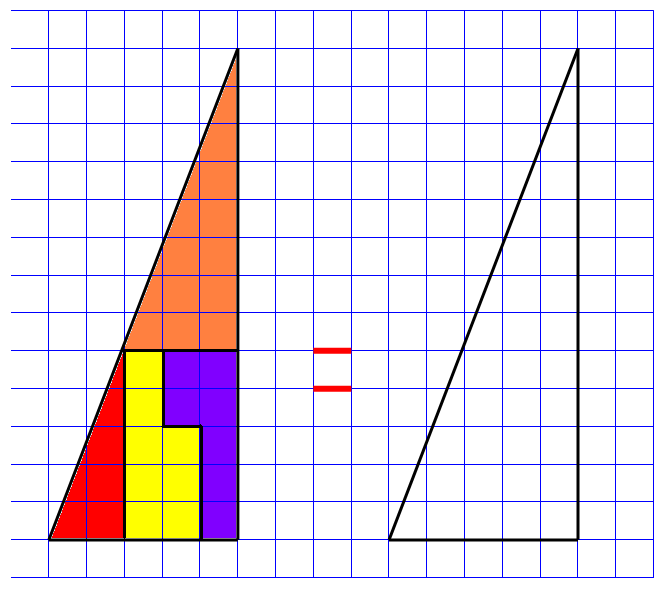 37
38
Но !
39
Но !
Если на этом примере Вы сможете доказать ошибочность моих рассуждений 
Я соглашусь !!!
40
Подсказка
Давным-давно жил математик Фебоначчи и именно он и его работы стали основой для всех этих фокусов.
А в школьной библиотеке есть  книжица «Математические чудеса и тайны» автор Мартин Гарднер
41
С уроков ученики должны уходить не с ответами, а с вопросами
Возьмите тетрадный листок в клеточку, нарисуйте треугольники и если будете делать всё аккуратно неточности вы увидите.
42
урок окончен
до встречи
думайте